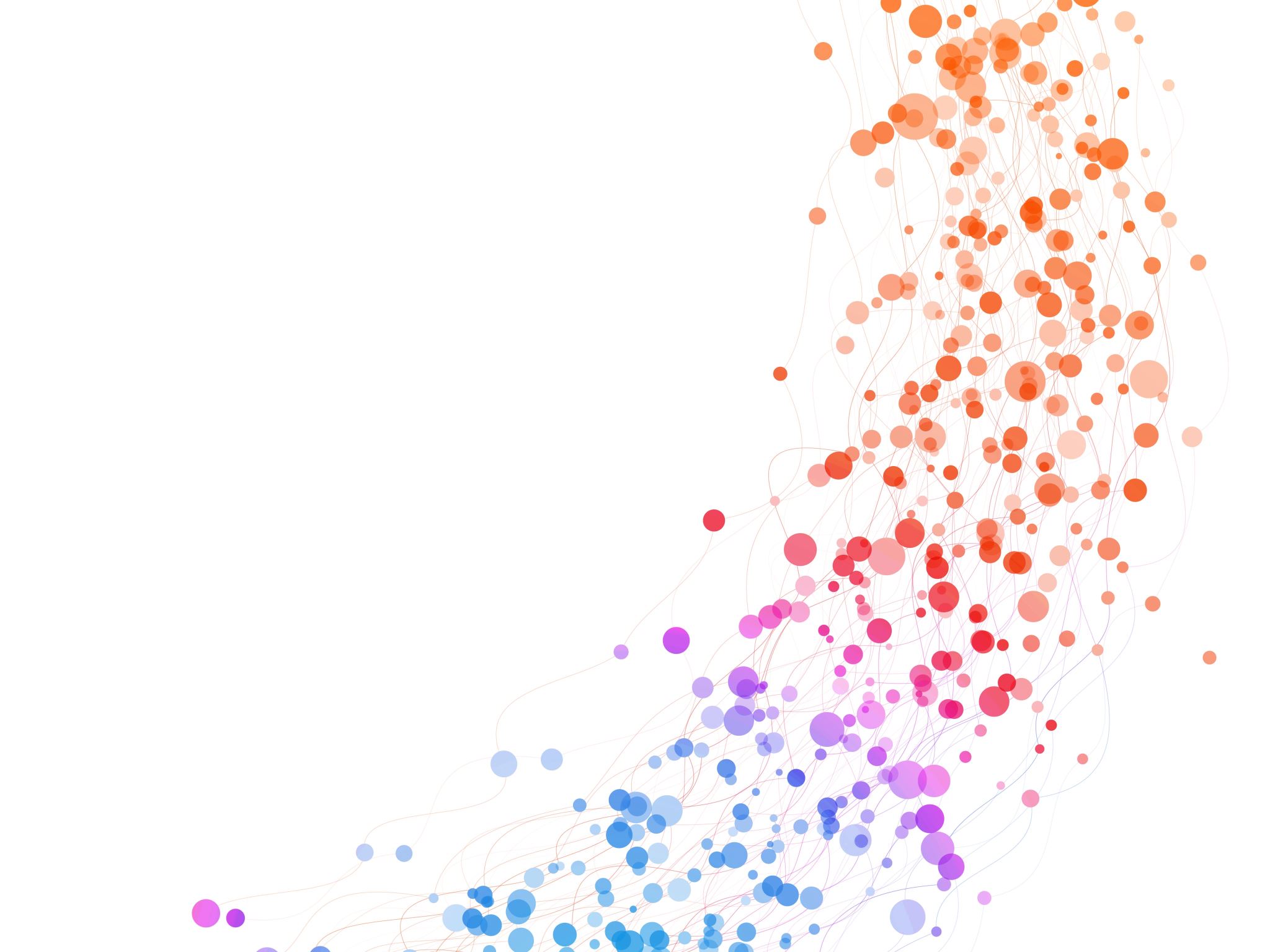 Vaginal Discharge and Vaginal Bleeding in Invasive Cervical Cancer (15 minutes)
Causes
Management options
Vaginal Bleeding
Discussion
Thank You!